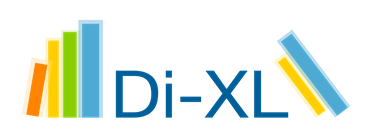 EU Lifelong Learning Programme, KA4 project
531194-LLP-2012-LV-KA4-KA4MP
DI-XL Modelis
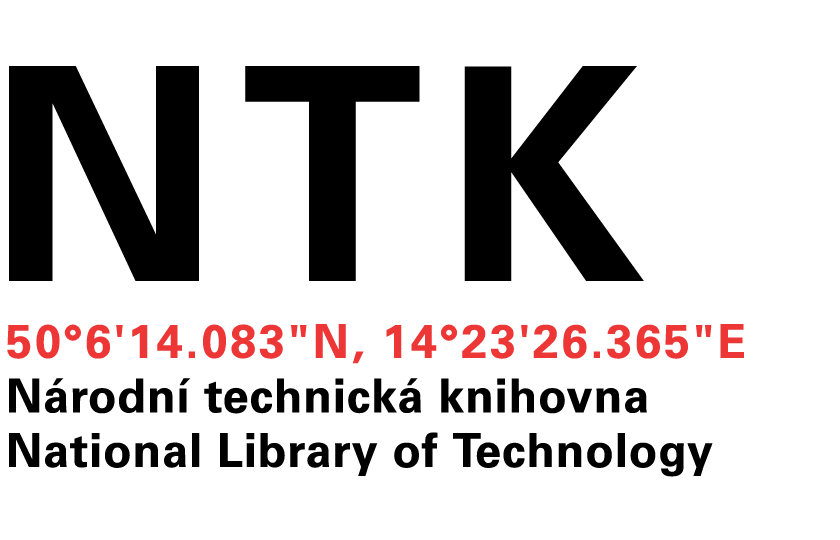 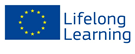 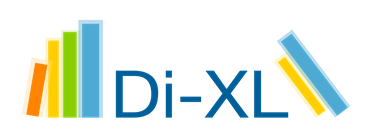 DI-XL Modelis
Mērķis
Izstrādāt efektīvu un ilgtspējīgu modeli ES Mūžizglītības programmas rezultātu izplatīšanai caur bibliotēkām
DI-XL Modeļa projekts

Izstrādājusi Čehijas Republikas Nacionālās Tehnoloģiju bibliotēkas komanda ar projekta partneru palīdzību
Pamatojoties uz datiem, kas iegūti no Vajadzību analīzē un izpētē, ko veica projekta partneri
Ir dinamisks; ietver ieteikumus un secinājumus, kas gūti Eiropas seminārā bibliotekāriem Prāgā 2013. gada 19. septembrī
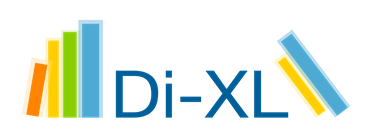 DI-XL Modelis
DI-XL Modeļa saturs:

KAS ir izplatīšana un ko izplatīt – Mūžizglītības programmas (MP) rezultātus

KURŠ piedalās – dalībnieki, mērķa grupas

KĀPĒC sadarboties – ieguvumi

KĀ to darīt	- rīki un darbības
		- prasmes un zināšanas
LABĀS PRAKSES PIEMĒRI
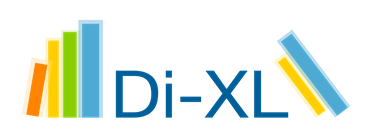 DI-XL Modelis
KAS
Sadaļa Nr.1 Mūžizglītības programmas rezultāti

Sadaļa Nr.2 Dalībnieki un mērķa grupas

Sadaļa Nr.3 Sadarbības ieguvumi, partnerību veidošana
Sadaļa Nr.4 Rīki un darbības

Sadaļa Nr.5 Prasmes un zināšanas, apmācība

Glosārijs
KURŠ
KĀPĒC
KĀ
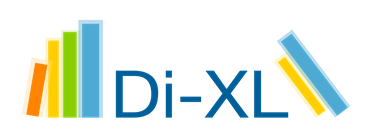 DI-XL Modelis precizē projektu rezultātus, kuri jāizplāta – Sadaļa Nr.1
KAS
Lai aptvertu plašu MP rezultātu diapazonu, lietderīgi sagrupēt tos tos pēc mērķiem, formāta un auditorijas
Piemērs: Latvijas Nacionālā bibliotēka izmanto bibliotēku tīklu, lai veicinātu un izplatītu projekta rezultātus - grāmatas, bukletus, seminārus, lekcijas
Example: National Library of Latvia uses network of libraries to promote and disseminate project results – books booklets, seminars, lectures
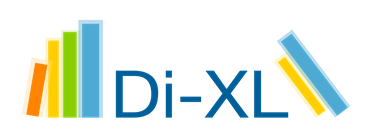 DI-XL Modelis
KAS
Sadaļa Nr.1 MP rezultāti


Sadaļa Nr.2 Dalībnieki un mērķa grupas 

Sadaļa Nr.3 Sadarbības ieguvumi, partnerību izveidošana

Sadaļa Nr.4 Rīki un darbības

Sadaļa Nr.5 Prasmes un zināšanas, apmācība
KURŠ
KĀPĒC
KĀ
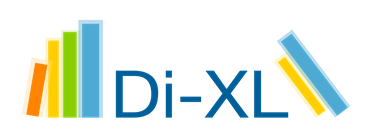 DI-XL Modelis definē dalībniekus un mērķgrupas MP rezultātu izplatīšanai
WHO
Galvenie dalībnieki ir bibliotēkas un Mūžizglītības programmas organizācijas.

Mērķa grupas ir:
Bibliotēku apmeklētāji
Studenti
Bibliotēkas profesionāļi
Bibliotēku organizēto specifisko MP pasākumu dalībnieki
Mūžizglītības pakalpojumu lietotāji
Cilvēki darba tirgū
Lēmumu pieņēmēji
Ierēdņi un amatpersonas
Nevalstiskās organizācijas (NVO)
Mācību spēki (skolotāji, lektori, pasniedzēji, pētnieki)
Sabiedrība (plašā sabiedrība, MP rezultātu lietotāji)
Mediji, sabiedrisko attiecību speciālisti
Konsultatīvu un informatīvu pakalpojumu sniedzēji, kas saistīti ar visiem mācību / izglītības aspektiem Pētniecības centri un iesaistītie mūžizglītības jautājumu risināšanā
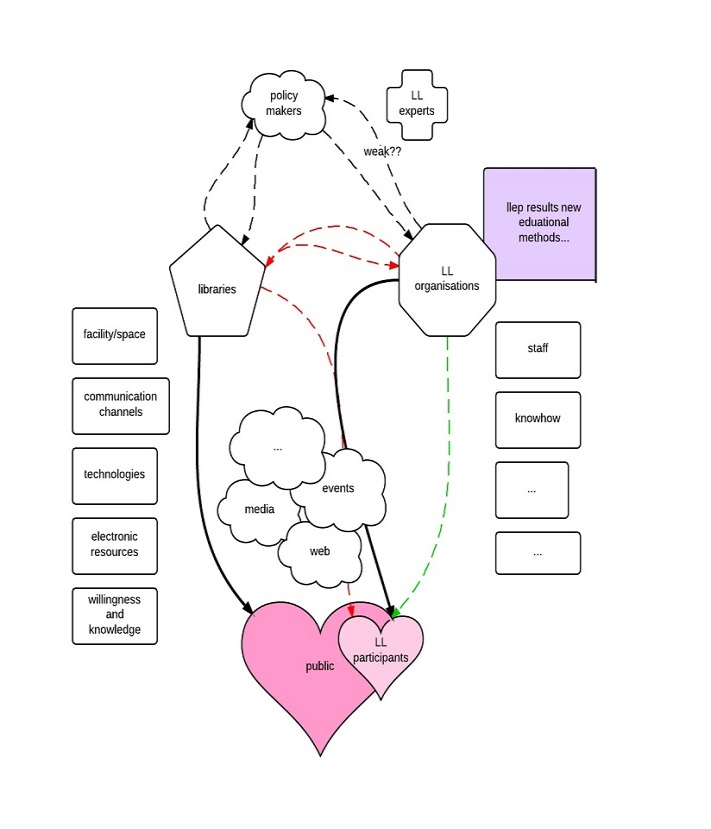 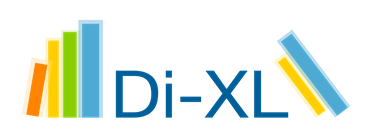 DI-XL Modelis definē dalībniekus un mērķgrupas MP rezultātu izplatīšanai
WHO
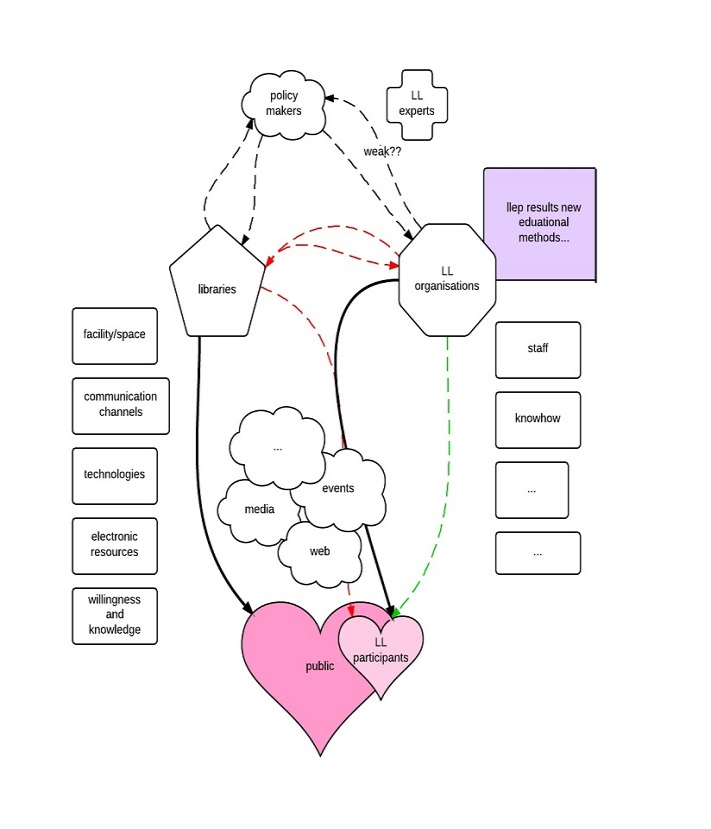 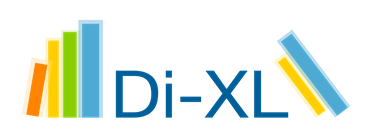 DI-XL Modeļa  projekts
Sadaļa Nr.1 MP rezultāti

Sadaļa Nr.2 Dalībnieki un mērķa grupas

Sadaļa Nr.3 Sadarbības ieguvumi, partnerību izveidošana

Sadaļa Nr.4 Rīki un darbības

Sadaļa Nr.5 Prasmes un zināšanas, apmācība

Glosārijs
KAS
KURŠ
KĀPĒC
KĀ
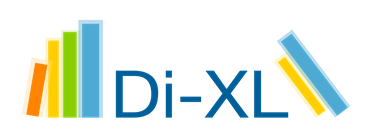 DI-XL Modeļa piedāvātie ieguvumi bibliotēkām un mūžizglītības organizācijām un ietvars partnerību veidošanai
WHY
Partnerību izveidošana, vienošanās par iespējamajām darbībām
- Dalībnieku lomu noteikšana, formālā/neformālā partnerība, specifikācijas: valoda, laiks, resursi, rīki, ...

Konkrēti pasākumi partnerību uzsākšanai
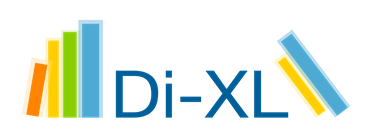 DI-XL Modelis
Sadaļa Nr.1 MP rezultāti

Sadaļa Nr.2 Dalībnieki un mērķa grupas

Sadaļa Nr.3 Sadarbības ieguvumi, partnerību izveidošana

Sadaļa Nr. 4 Rīki un darbības

Sadaļa Nr.5 Zināšanas un prasmes, apmācība

Glosārijs
KAS
KURŠ
KĀPĒC
KĀ
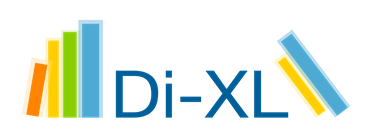 DI-XL Modelis piedāvā rīkus un darbības, lai veiktu izplatīšanu
Dažādi rīki attiecas uz dažādiem MP rezultātiem; iespējams būs nepieciešamas dažāda dalībniekiu rīcība un būs nepieciešams iesaistīt dažādas mērķa grupas.

Piedāvātos rīkus un darbības var izmantot atbilstoši dalībnieku specifiskajām prasībām.


Piemēri
KĀ
Sedukon, Čehijas Republika, piedāvā projekta„ Drošība un veselības aizsardzība jauniem darbiniekiem“ izplatīšanu – drukātie materiāli, on line aplikācijas, notikumi
SIF, Lietuva -  veicina MP projektus izvietojot bannerus  bibliotēku mājas lapās (piem., projekts par dzīmumu līdztiesību)
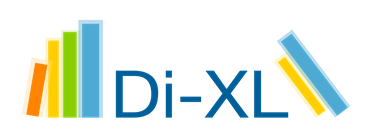 DI-XL Modeļa piedāvātie ieviešanas instrumenti un darbības
HOW
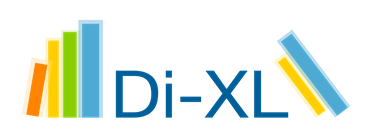 DI-XL Modelis piedāvā rīkus un darbības, lai veiktu izplatīšanu – Sadaļa Nr.4
HOW
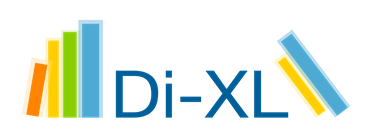 DI-XL Modelis
Sadaļa Nr.1 MP rezultāti

Sadaļa Nr.2 Dalībnieki un mērķa grupas

Sadaļa Nr.3 Sadarbības ieguvumi, partnerību izveidošana

Sadaļa Nr.4 Rīki un darbības

Sadaļa Nr.5 Zināšanas un prasmes, apmācība

Glosārijs
KAS
KURŠ
KĀPĒC
KĀ
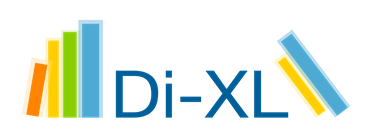 DI-XL Modelis nosaka nepieciešamās zināšanas, prasmes un apmācību rezultātu izplatīšanā– Sadaļa Nr.5
KĀ
Bibliotēkām jāizprot un jābūt informētām par MP rezultātiem.

Bibliotekāriem jāizmanto savas prasmes komunicēt un vadīt apmācības,  ieskaitot datorprasmes, personisko motivāciju un entuziasmu.

MP organizācijām jānodrošina bibliotēkas ar apmācībām, norādot apmācību grafiku un formātu.

MP organizācijām jāapzinās bibliotēku iespējas.

Abām iesaistītajām pusēm regulāri jādalās ar informāciju un tā jāatjauno.

Piemēri
???